Chapter 2
Introduction to the Congressional Control of Agencies
1
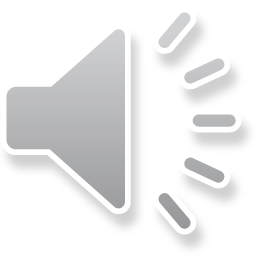 Learning Objectives – Limits on Congressional Control of Agencies
How do we determine if Congress can control an agency?
How did the legislative veto violate the Great Compromise and Separation of Powers?
How is Congressional oversight different from an unconstitutional control of an executive branch agency?
How can officers of the United States be removed by Congress?
What is an earmark?
2
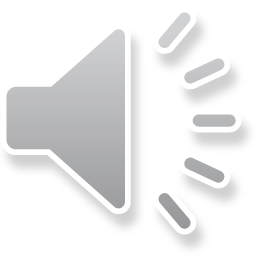 Incompatibility or IneligibilityClauses
Prohibit any Member of Congress, while serving in Congress, from being appointed ‘‘to any civil Office under the Authority of the United States, which shall have been created, or the Emoluments whereof shall have been [i]ncreased during such time,’’ and they provide that ‘‘no Person holding any Office under the United States, shall be a Member of either House during his Continuance in Office.’’ U.S. Const. art. I, §6, cl. 2.
What about Congresspersons in the military reserve?
3
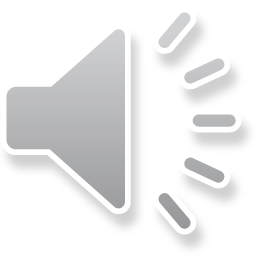 Art II, sec. 2, cl 2 - the Appointments Clause
"[The President] shall nominate, and by and with the Advice and Consent of the Senate, shall appoint... all other [principal] Officers of the United States, whose Appointments are not herein otherwise provided for, and which shall be established by Law: 
    but the Congress may by Law vest the Appointment of such inferior Officers, as they think proper, in the President alone, in the Courts of Law, or in the Heads of Departments.”
[not in Congress]
4
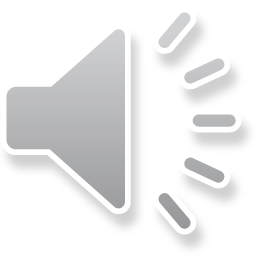 Buckley v. Valeo, 424 U.S. 1 (1976)
Note the date!
Original process for selecting members of the Federal Election Commission (FEC)
Two members appointed by the President pro tempore of the Senate, 
two by the Speaker of the House, and
two by the President (all subject to confirmation by both Houses of Congress), and
the Secretary of the Senate and the Clerk of the House as ex officio nonvoting members
 Challenged as an Appointments Clause violation
5
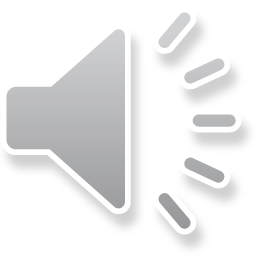 The Role of the FEC
The FEC enforces the election laws.
This is the defining action for an executive branch agency.
Congress may not do enforcement.
How would allowing Congress to appoint commission members undermine separation of powers? 
What does the Appointments Clause tell us about Congressionally appointed officers of the US?
6
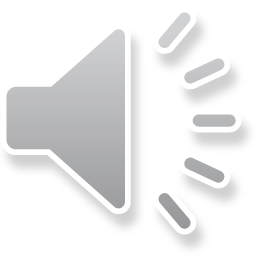 The Congressional Budget Office (CBO)
The “primary function” of the CBO is to give the House and Senate Committees on the Budget information that “will assist such committees in the discharge of all matters within their jurisdiction.” The CBO also has additional duties, all of which relate to giving Congress information on budget matters.  
The Director is appointed for a four-year term by the Speaker of the House of Representatives and the President pro tempore of the Senate.  
Does this appointment scheme violate the Appointments Clause?
What is the key piece of data that you need?
7
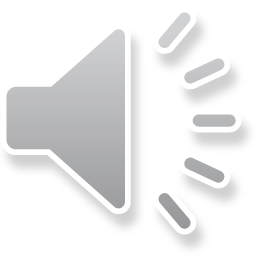 The Library of Congress
The Librarian is appointed by the President. 
Its operation is overseen, by the Joint Committee of Congress on the Library.
The Joint Committee consists of the chairman and four members of the Committee on Rules and Administration of the Senate and the chairman and four members of the Committee on House Oversight of the House of Representatives.
8
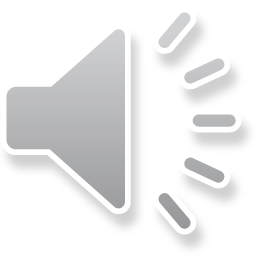 Does the Library Oversight Violate the Constitution?
Is congressional oversight a violation of separation of powers?
What do we need to know about this oversight to answer the question?
Does it need to be an executive agency at all, i.e., could congress run the Library of Congress and appoint the director?
What do we need to know about the library to decide? 
Is there a part of the Library that makes rules and does enforcement?
9
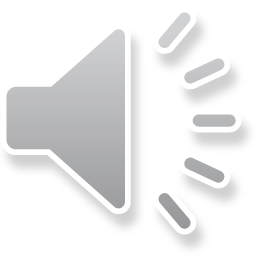 Washington Airports Authority v. Citizens for the Abatement of Aircraft Noise, Inc. 501 U.S. 252 (1991) (“MWAA”)
The federal statute authorized the airport to be run by an Airport Authority created under state law.
Major decisions of the Airport Authority were subject to the veto of a “Board of Review composed exclusively of Members of Congress.
What is the Appointments Clause issue?
How does having Congressmen on the board violate Bicameralism and Presentment?
10
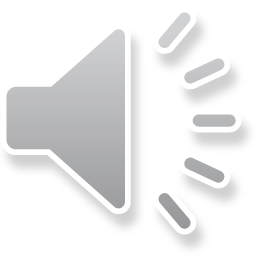 Congressional Removal of Executive and Judicial Branch Officers
Impeachment
Brought by the house
Senate as jury
Only for “Treason, Bribery, or other high Crimes and Misdemeanors.”
The House impeachment process, at least for presidents, is very time consuming.
The Senate trial shuts down government business 
21 impeachments, 3 presidents, 16 trials since 1789.
(Nixon resigned before the impeachment process was completed.)
11
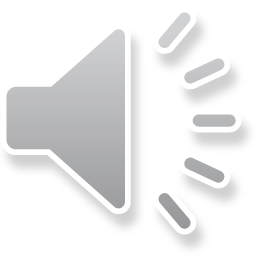